ENVIRONMENTAL & UTILITY SERVICES2015-2016 Proposed Operating BudgetOUTCOMES:- Reliable Utility Infrastructure- Healthy Streams, Rivers, Marsh, and Bay- “Clean and Sustainable” Air, Land, and Energy- Safe, Reliable, and Sufficient Water Supply
2015-2016 Budget Study Sessions
ENVIRONMENTAL & UTILITY SERVICES
Environmental Services
 Natural and Energy Resources Protection
 Potable Water Delivery
 Recycled Water Management
 Recycling and Garbage Services
 Stormwater Management
 Wastewater Management
Transportation
 Sanitary Sewer Maintenance
 Storm Sewer Management
Public Works
 Sewer Condition, Capacity and Asset Management
ENVIRONMENTAL AND UTILITY SERVICES                           2
2015-2016 Budget Study Sessions
CSA Expected Service Delivery
Build, Operate, and Maintain the City’s Utilities Reliably and Safely

Promote Pollution Prevention, Water Quality, and Habitat Protection

Oversee Programs to Maximize Solid Waste Diversion from Landfills
ENVIRONMENTAL AND UTILITY SERVICES                          3
2015-2016 Budget Study Sessions
Proposed Budget Actions
*Average increase, which varies by volume
**Includes changes based on Sanitary Sewer Flow Study Update
ENVIRONMENTAL & UTILITY SERVICES		         4
2015-2016 Budget Study Sessions
Proposed Budget Actions
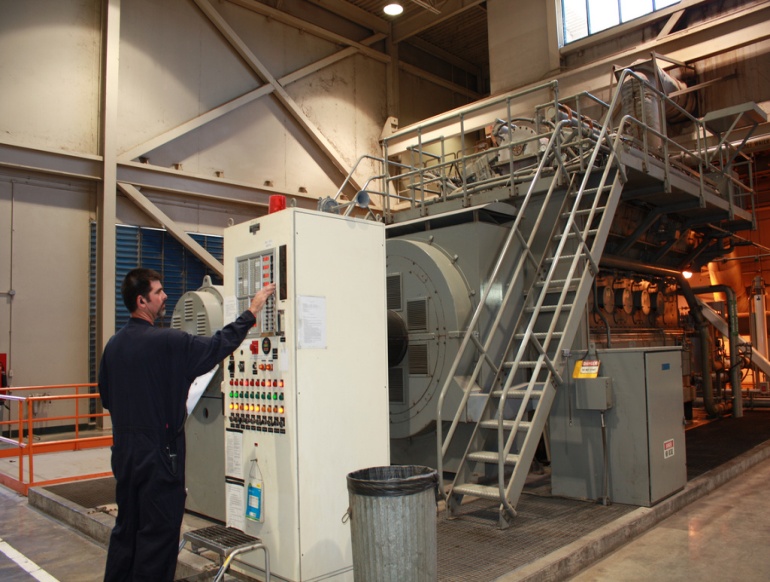 Wastewater Facility CIP Staffing
Sorting of Residential Solid Waste (additional 20%)
Water Conservation
Stormwater Permit Compliance
Bioretention Facility Maintenance
Sanitary Sewer Maintenance Staffing
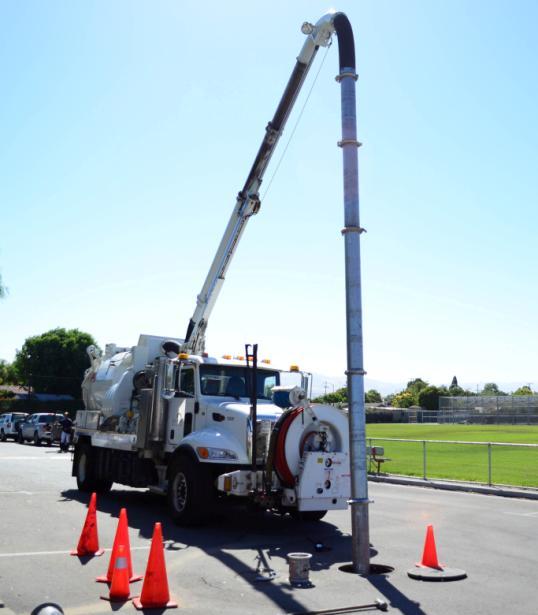 ENVIRONMENTAL & UTILITY SERVICES		         5
2015-2016 Budget Study Sessions
CSA Workplan Highlights
Sanitary Sewer Program
	- Sanitary Sewer Overflows Reduction, CIP Improvements
Storm Sewer Program 
	- Master Plan, Long-Term Trash Load Reduction 
Solid Waste Management 
	- Advance Zero Waste Goals
   Wastewater Management
	- Recycled Water Program, Plant CIP Delivery 	
 Water Conservation
	- Water Supply Planning, City-Wide Outreach
ENVIRONMENTAL & UTILITY SERVICES		       6
2015-2016 Budget Study Sessions
Summary
Rebuild and Revitalize the Plant

Address Sanitary Sewer System Capital Investment Needs

Continue to Focus on Reducing Sanitary Sewer Overflows

Evaluate Short- and Long-Term Opportunities and Strategies for the Recycled Water Program

Support City-Wide Water Conservation Efforts
ENVIRONMENTAL & UTILITY SERVICES		      7
2015-2016 Budget Study Sessions
ENVIRONMENTAL & UTILITY SERVICES2015-2016 Proposed Operating BudgetOUTCOMES:- Reliable Utility Infrastructure- Healthy Streams, Rivers, Marsh, and Bay- “Clean and Sustainable” Air, Land, and Energy- Safe, Reliable, and Sufficient Water Supply
2015-2016 Budget Study Sessions